МАОУ «Школа №55 имени 33-го  Кёнигсбергского мотострелкового полка»
Путешествие по Красной Поляне
Выполнил Гумуржи Роберт 11-А класс
Руководитель Инна Валерьевна Стрижко
Все места, что я посетил
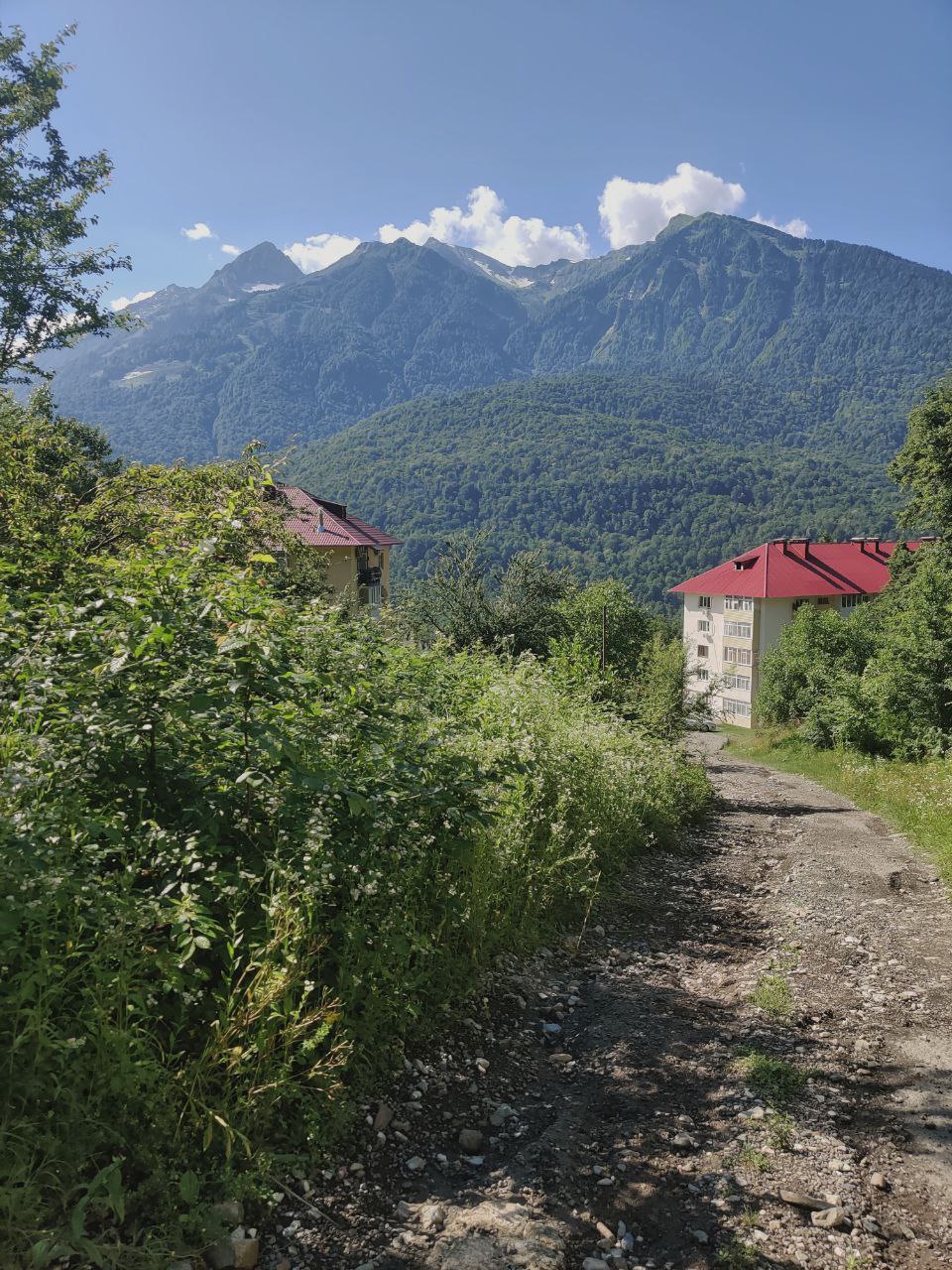 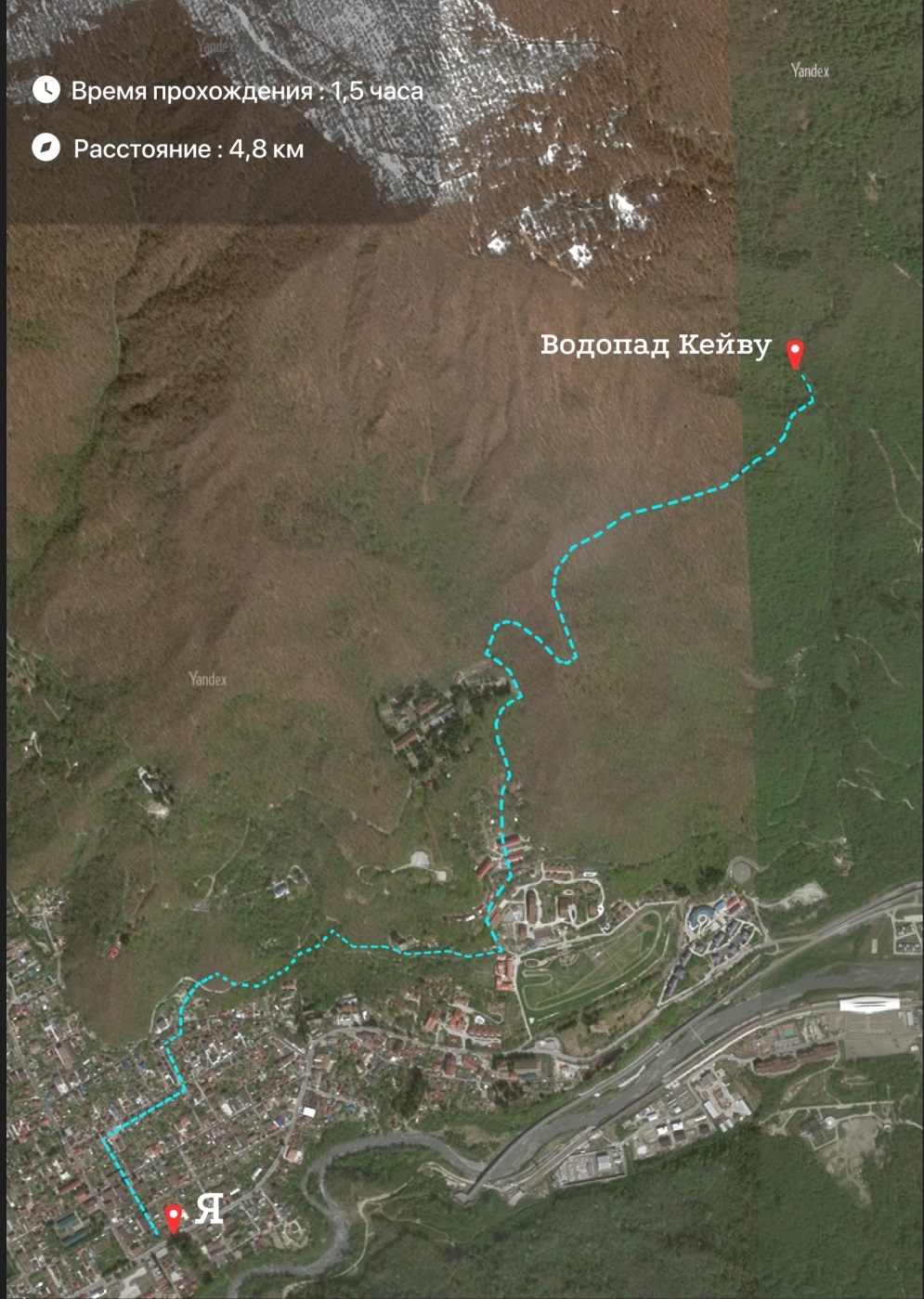 Маршрут до водопада Кейву
Успел запечатлить некоторые виды в процессе подъёма
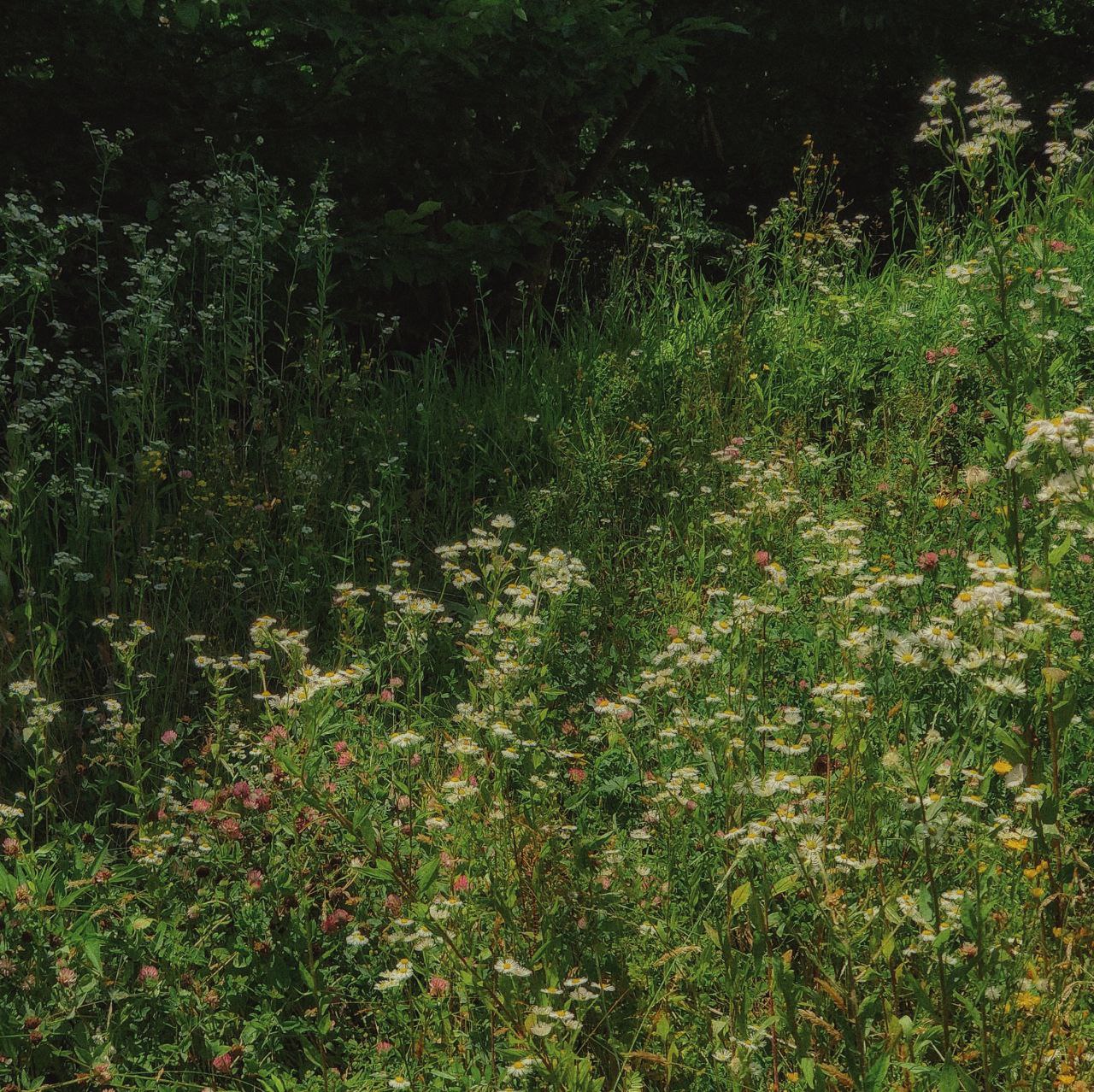 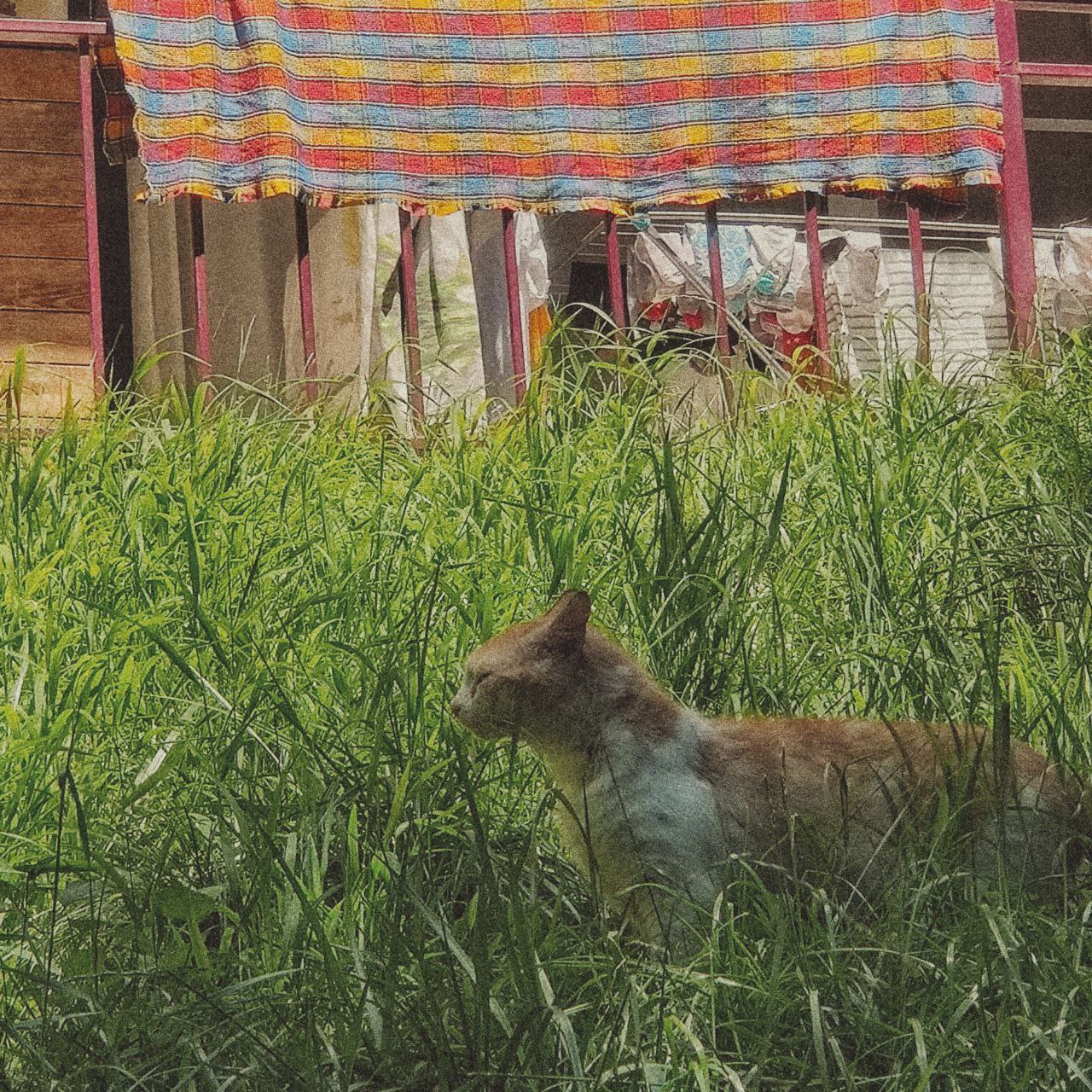 Местная растительность
Местный кот
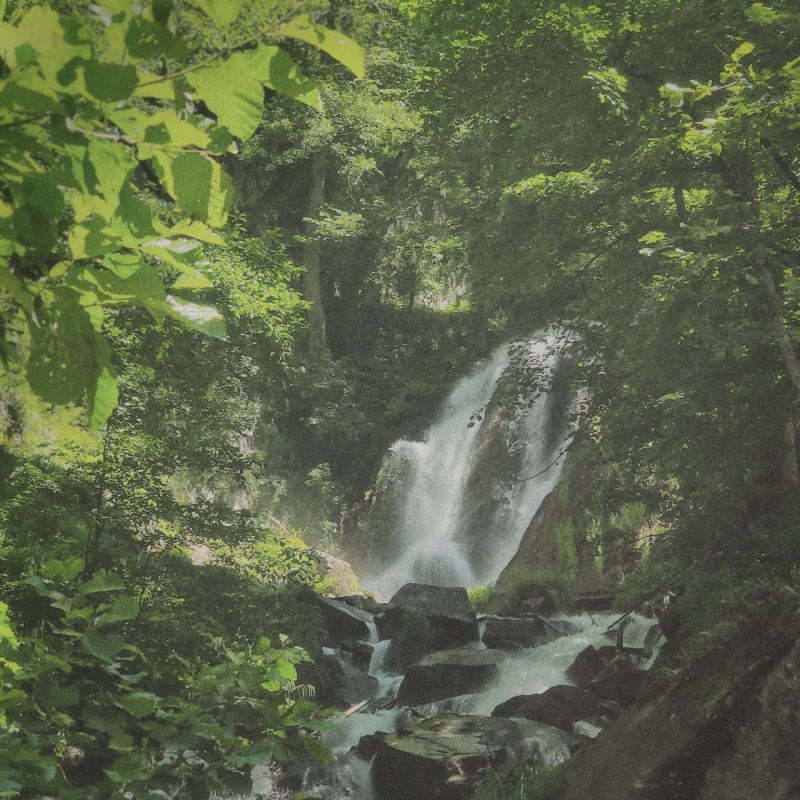 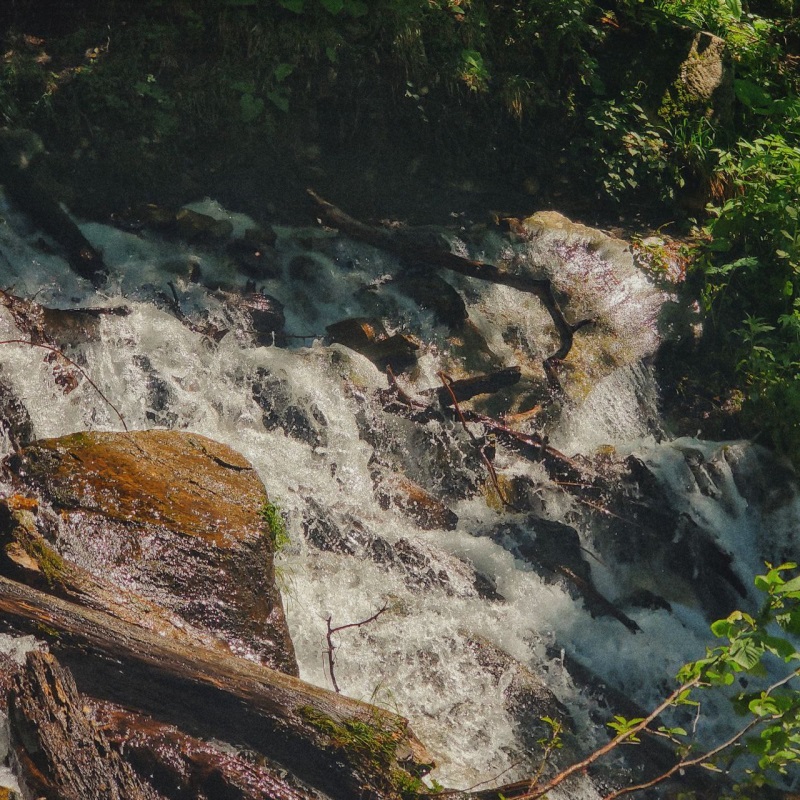 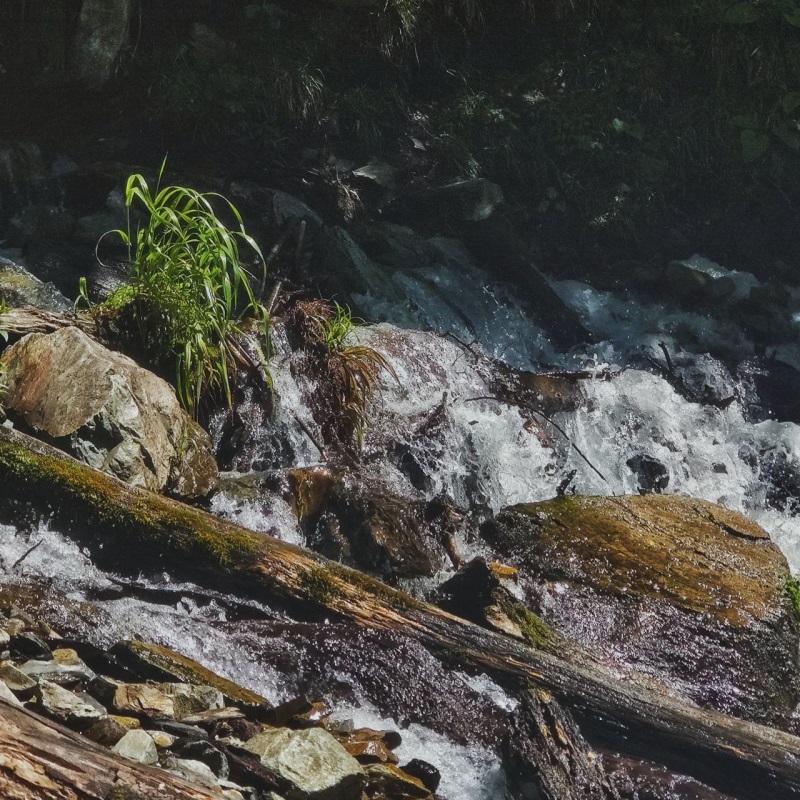 Водопад вблизи
Водопад Кейва среди листвы
Водопад вблизи
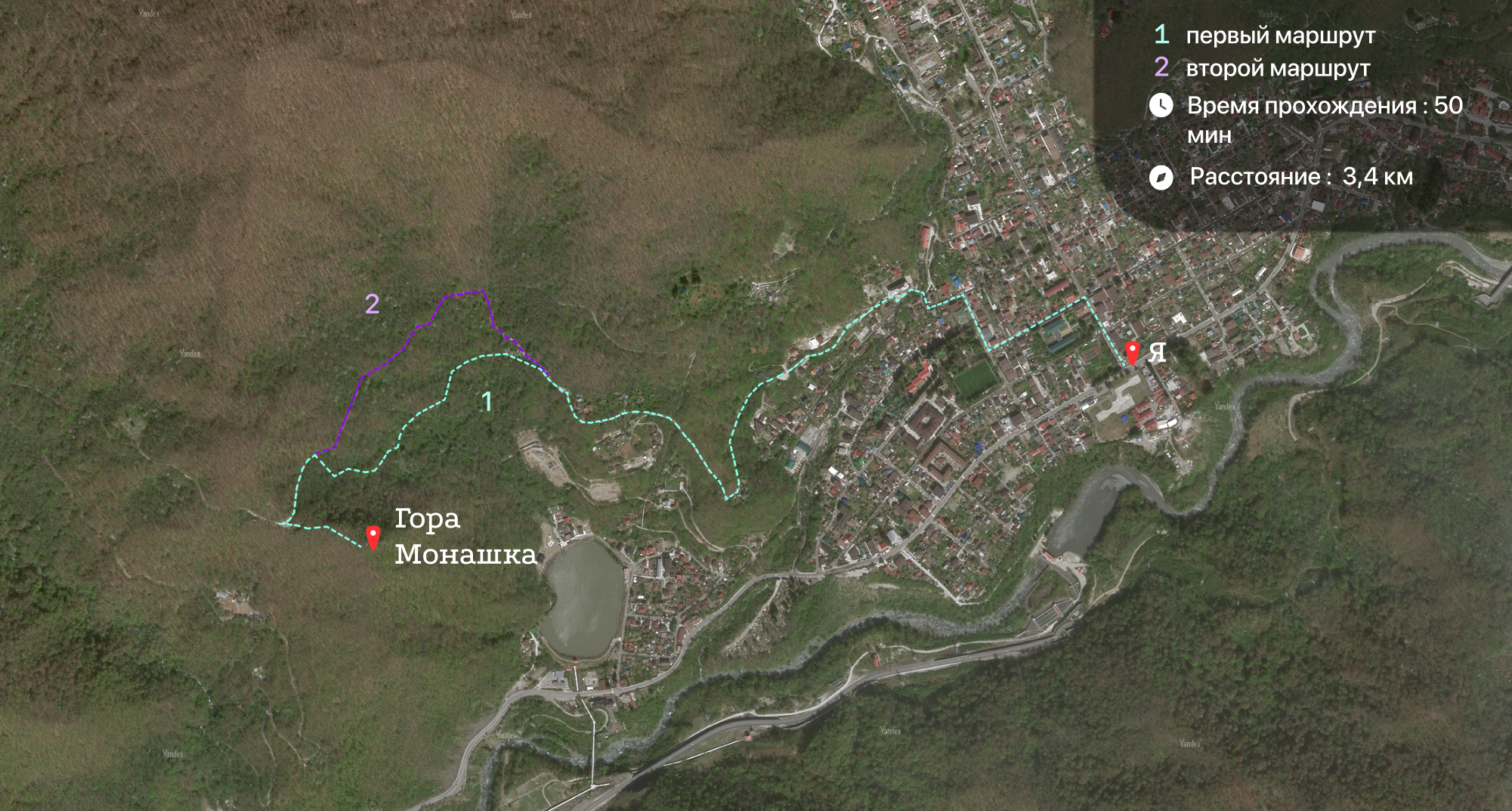 Все маршруты до Горы Монашка
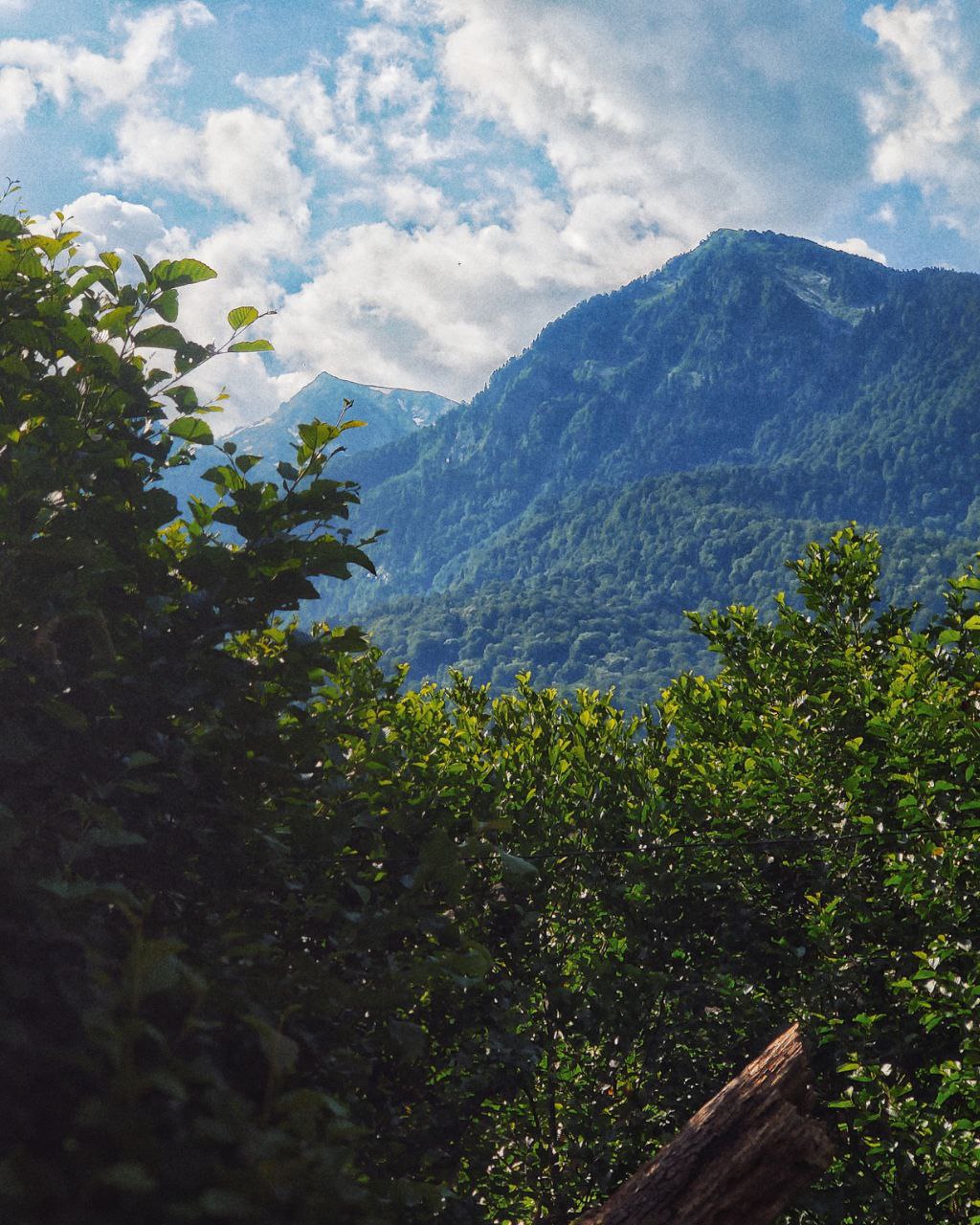 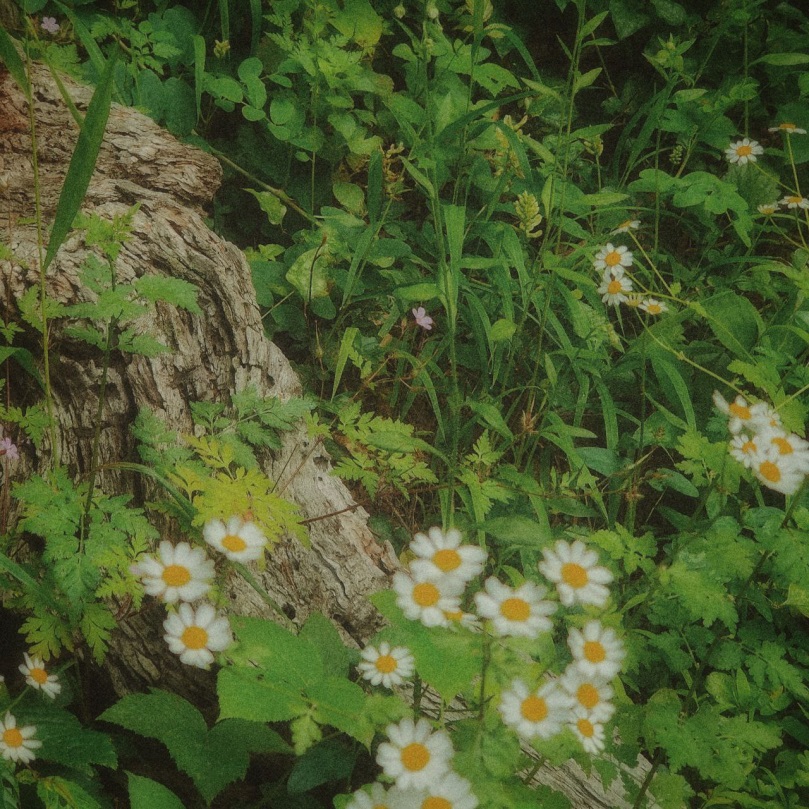 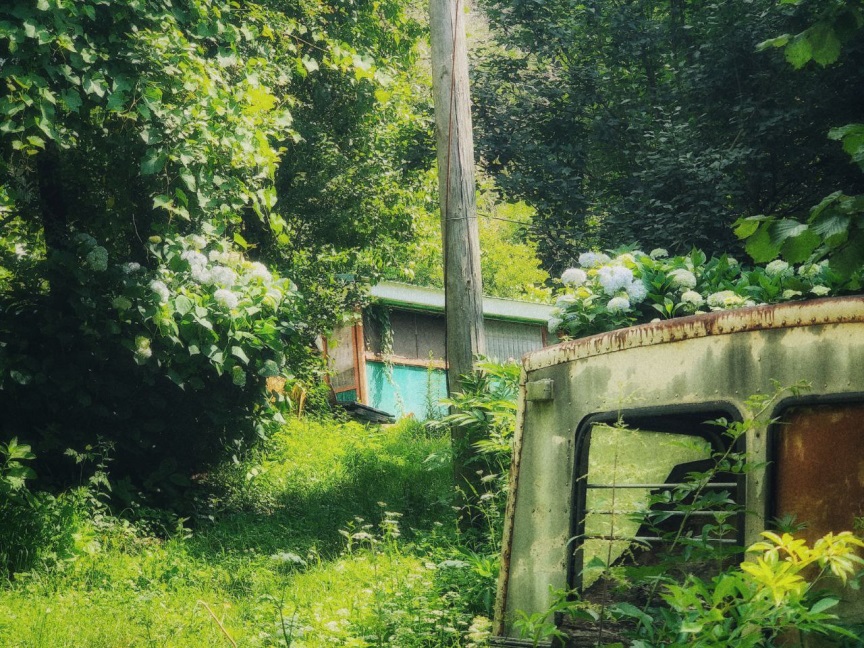 Заброшенные автомобили, изобилие различных цветов и необыкновенные виды – всё это я лицезрел по пути на вершину
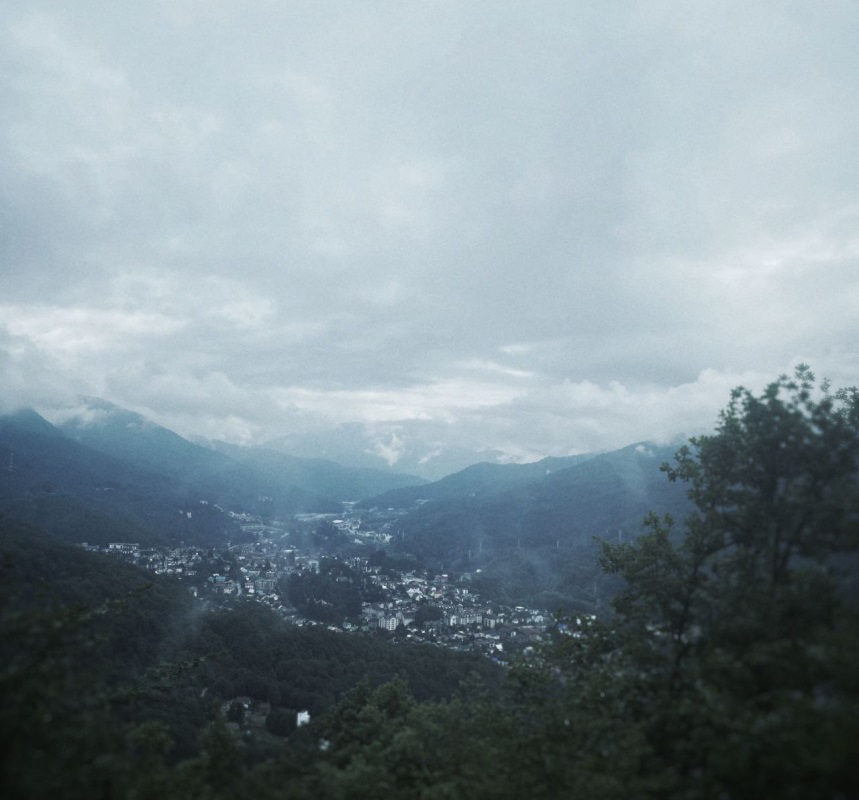 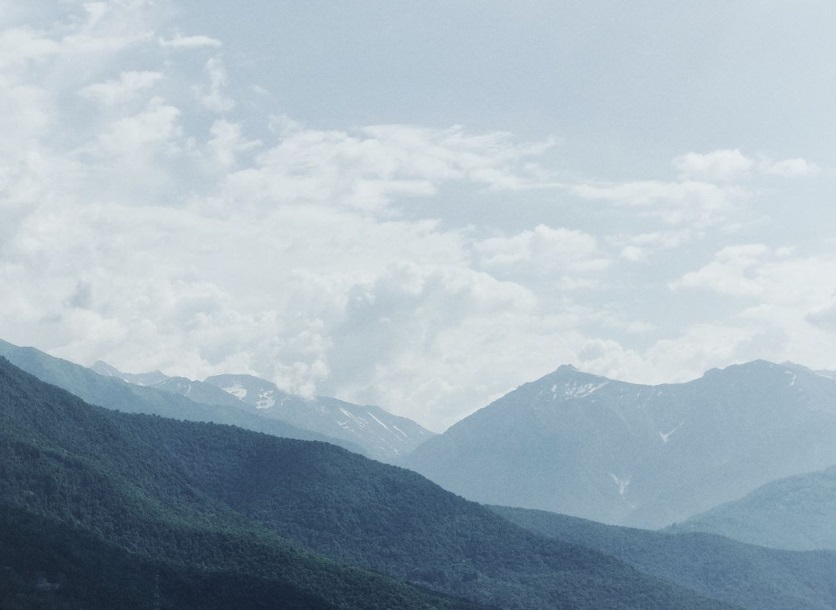 Вид со смотровой площадки Горы Монашка с высоты 750м
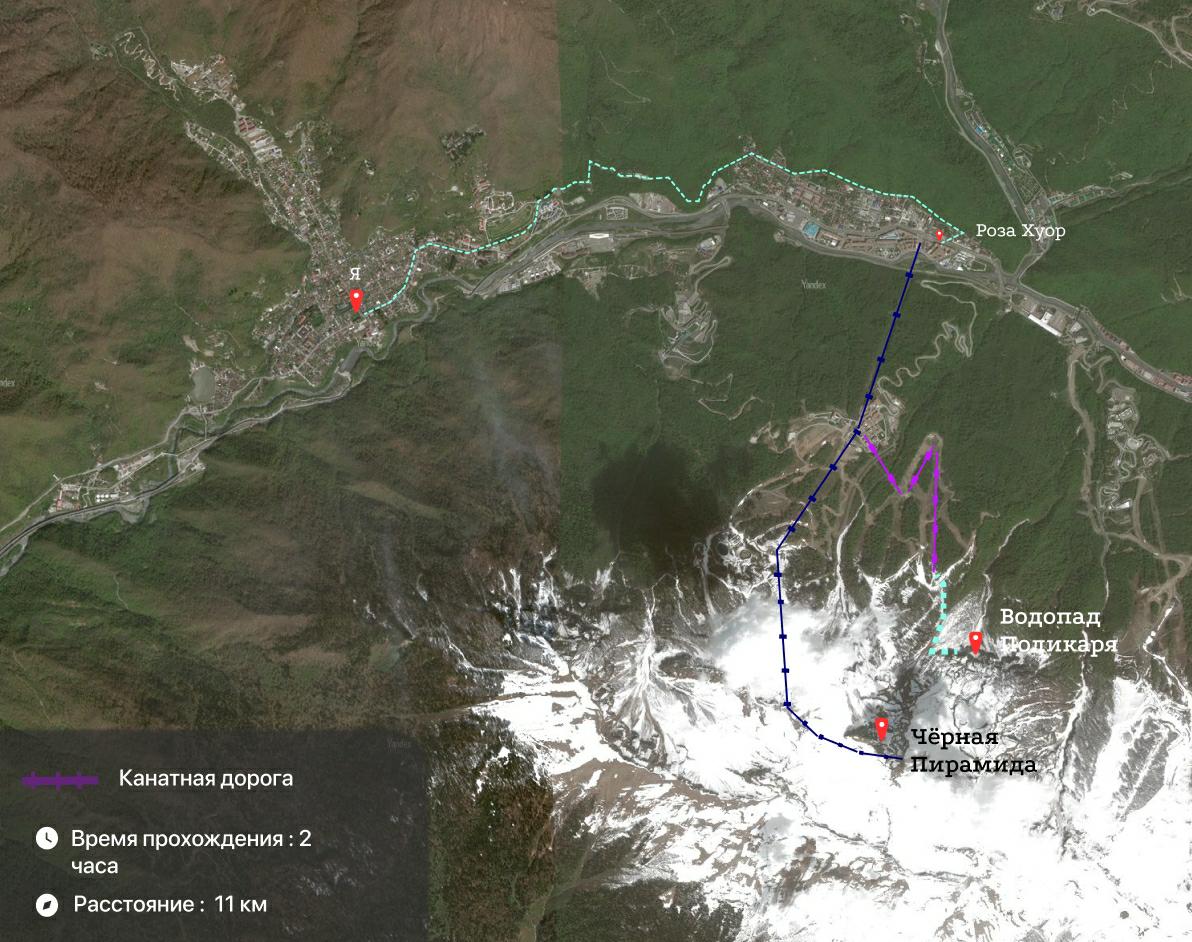 Маршрут до Чёрной Пирамиды и водопада Поликаря
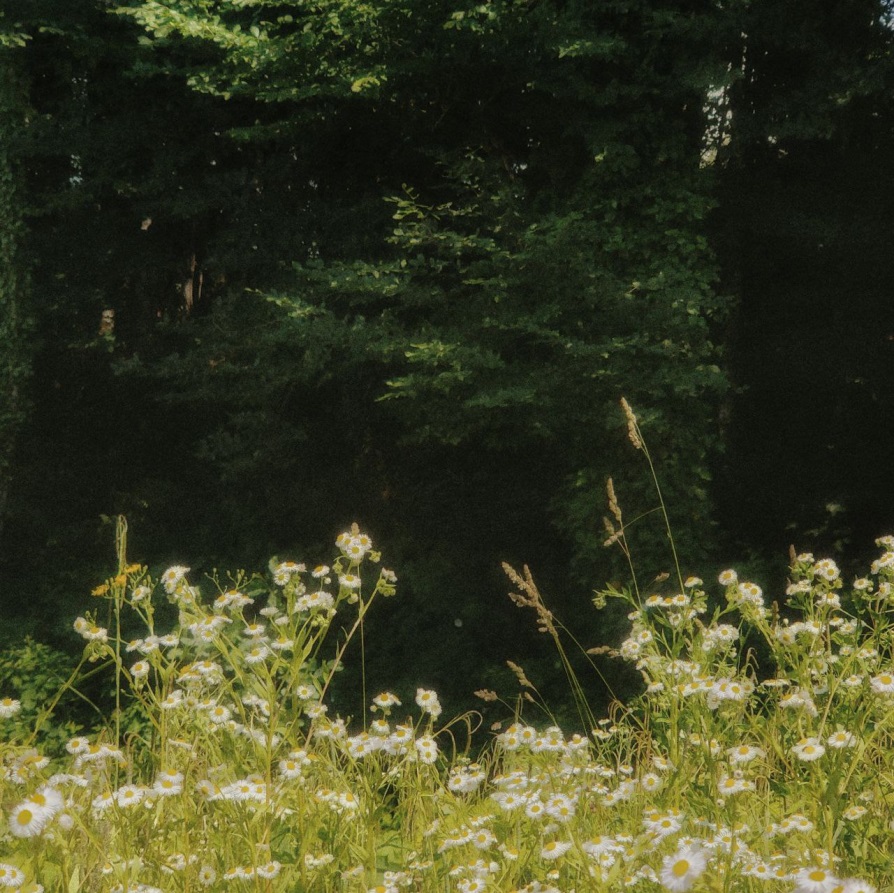 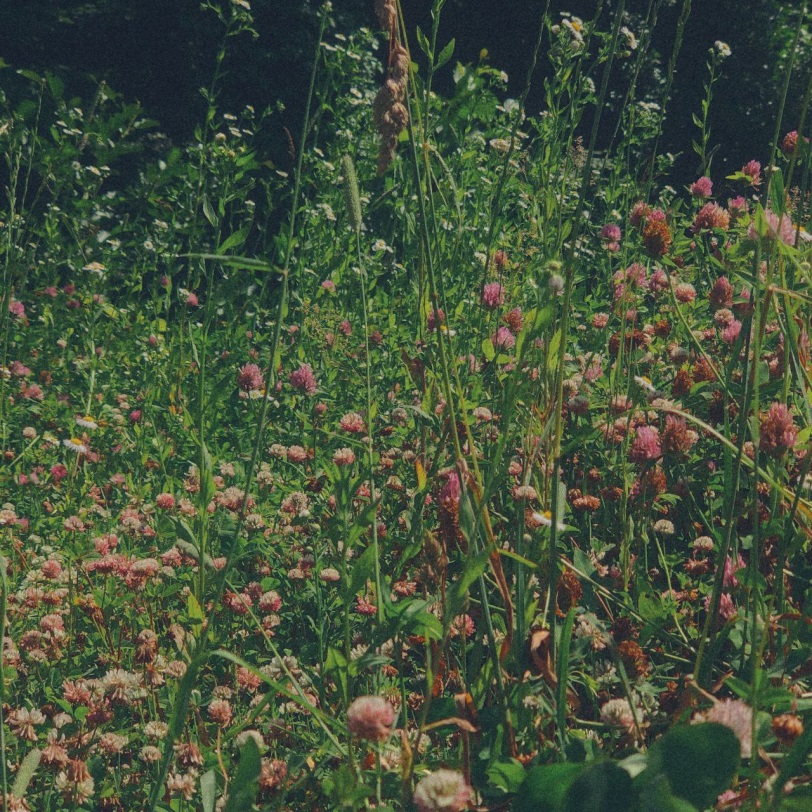 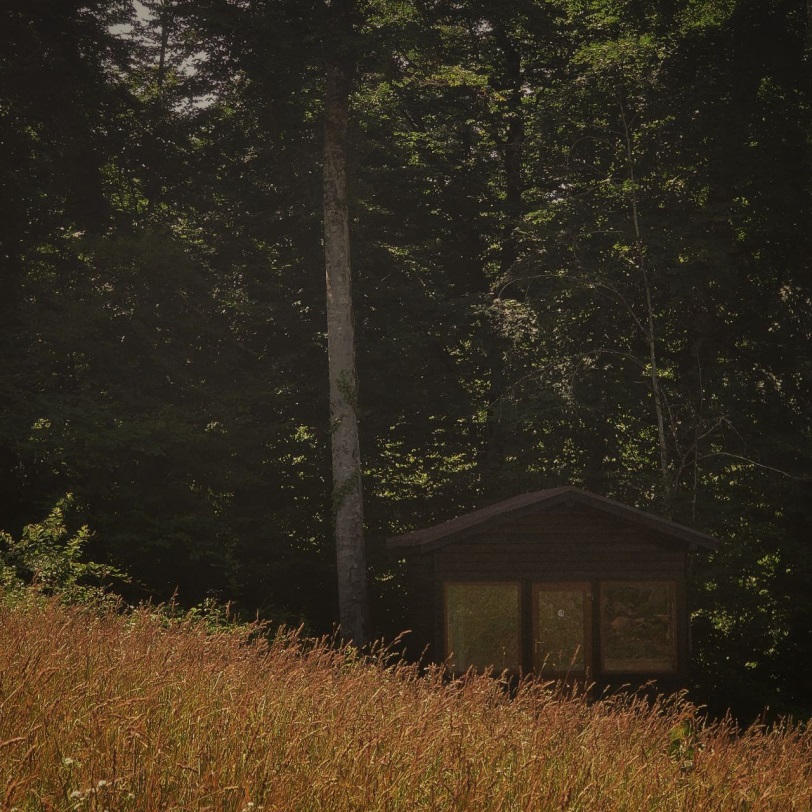 Природа, которую я наблюдал в процессе подъёма
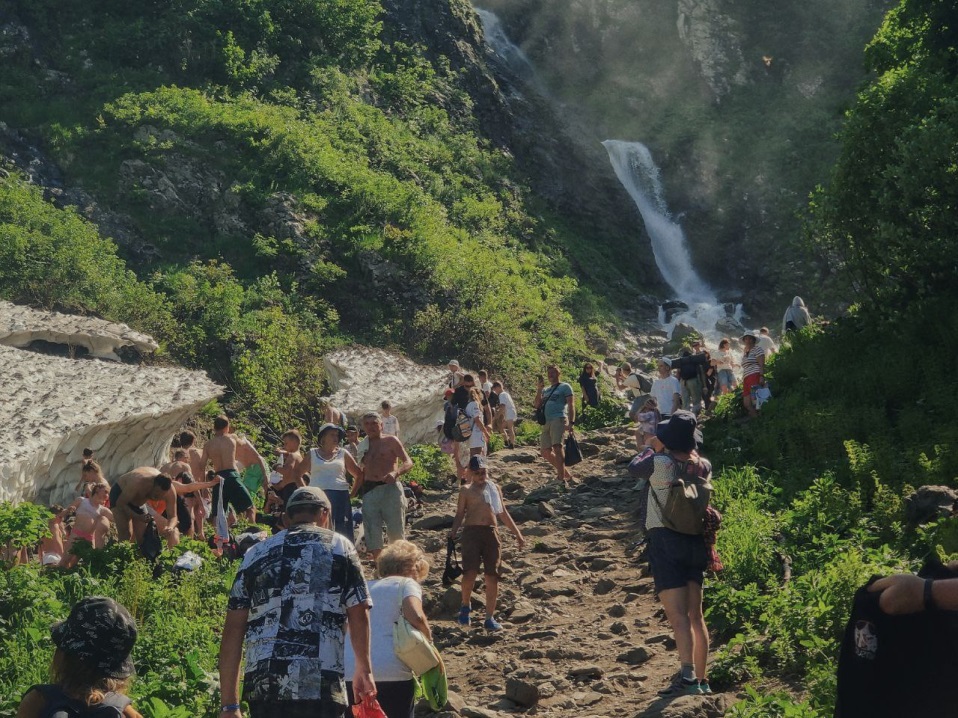 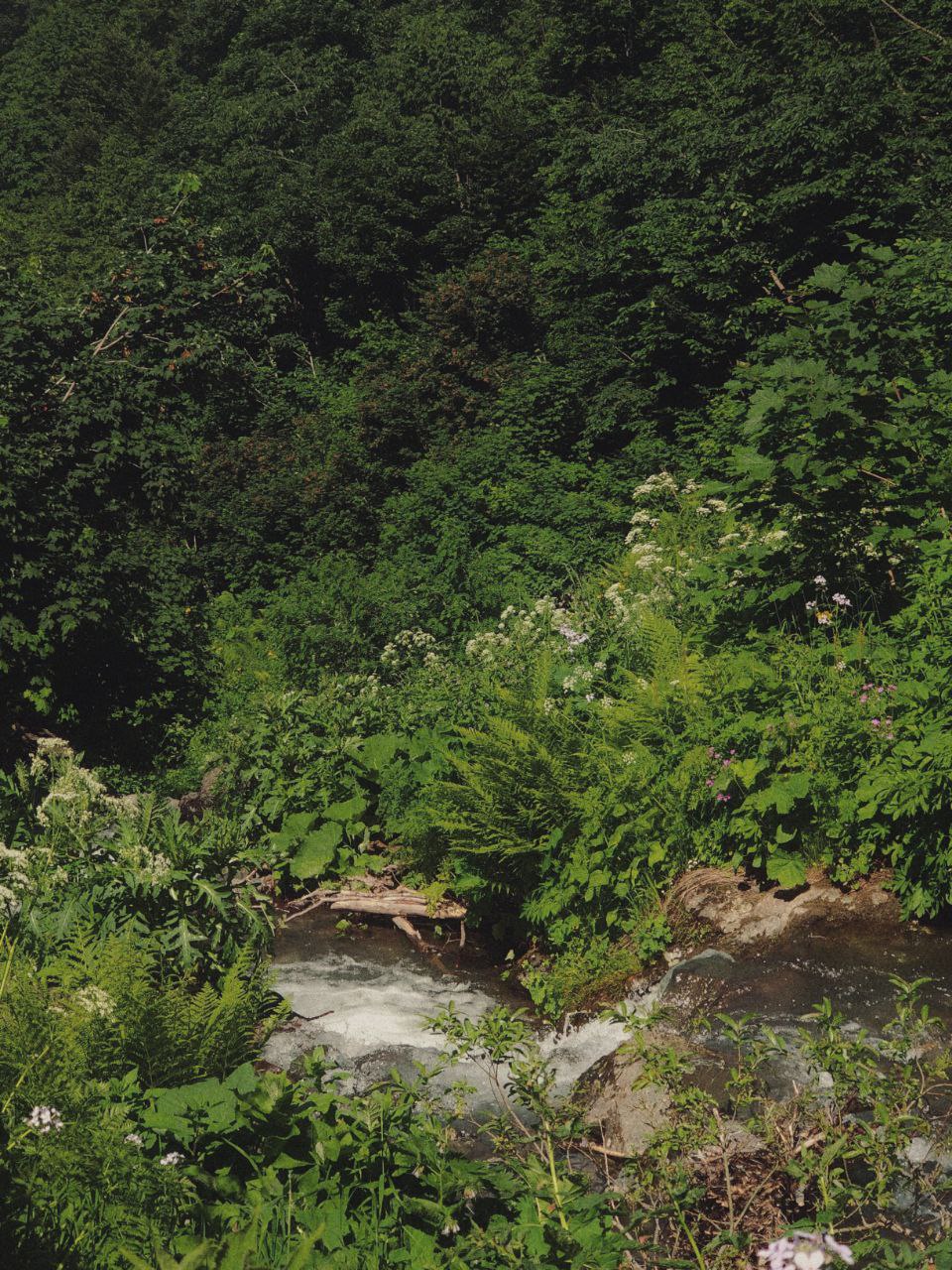 Водопад Поликаря
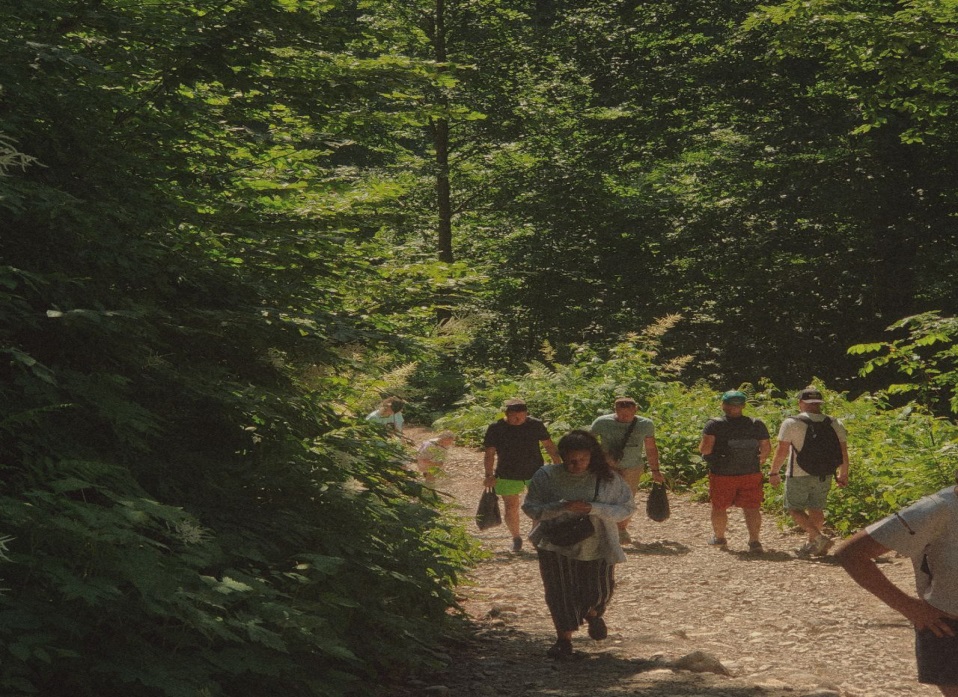 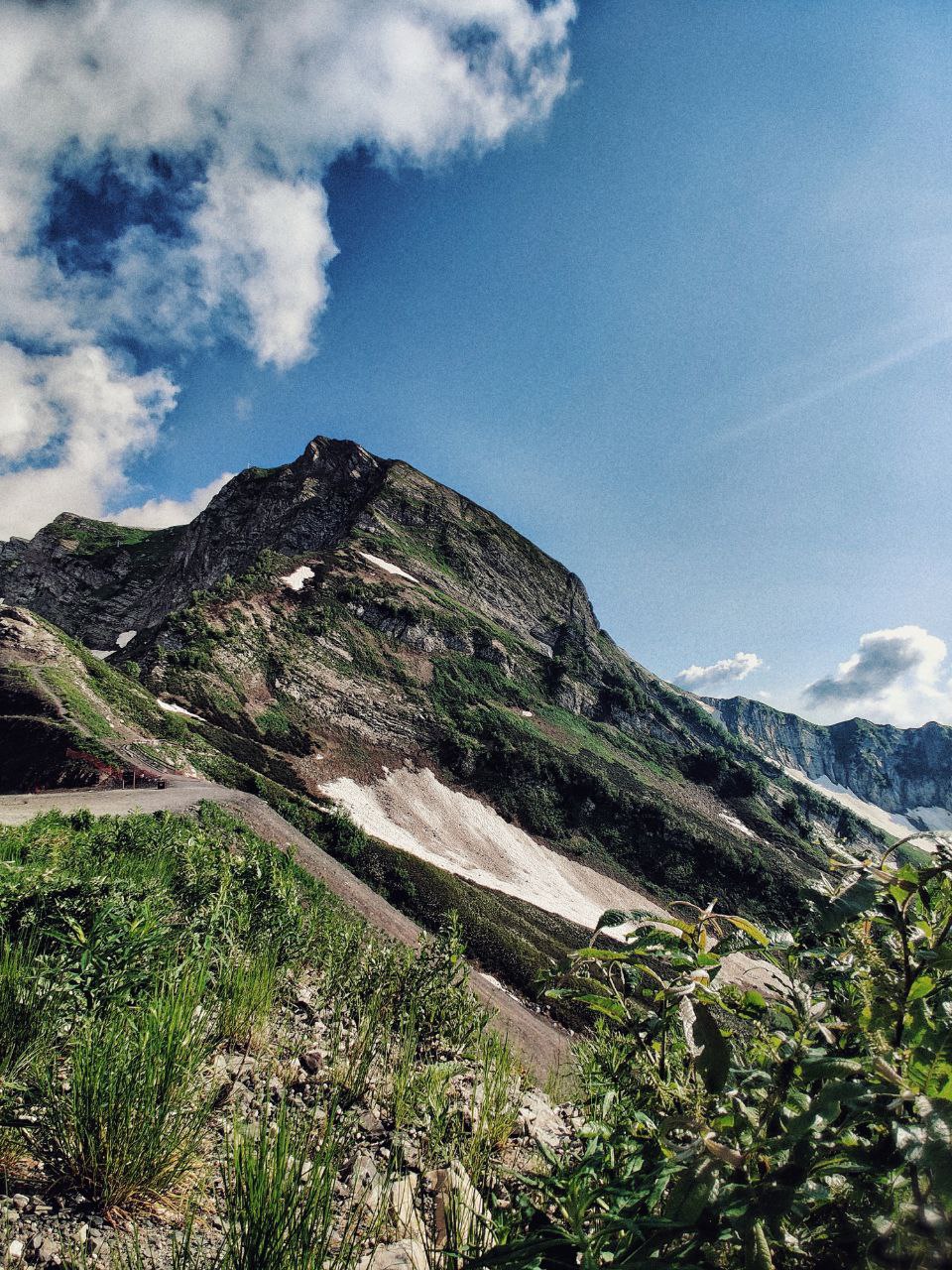 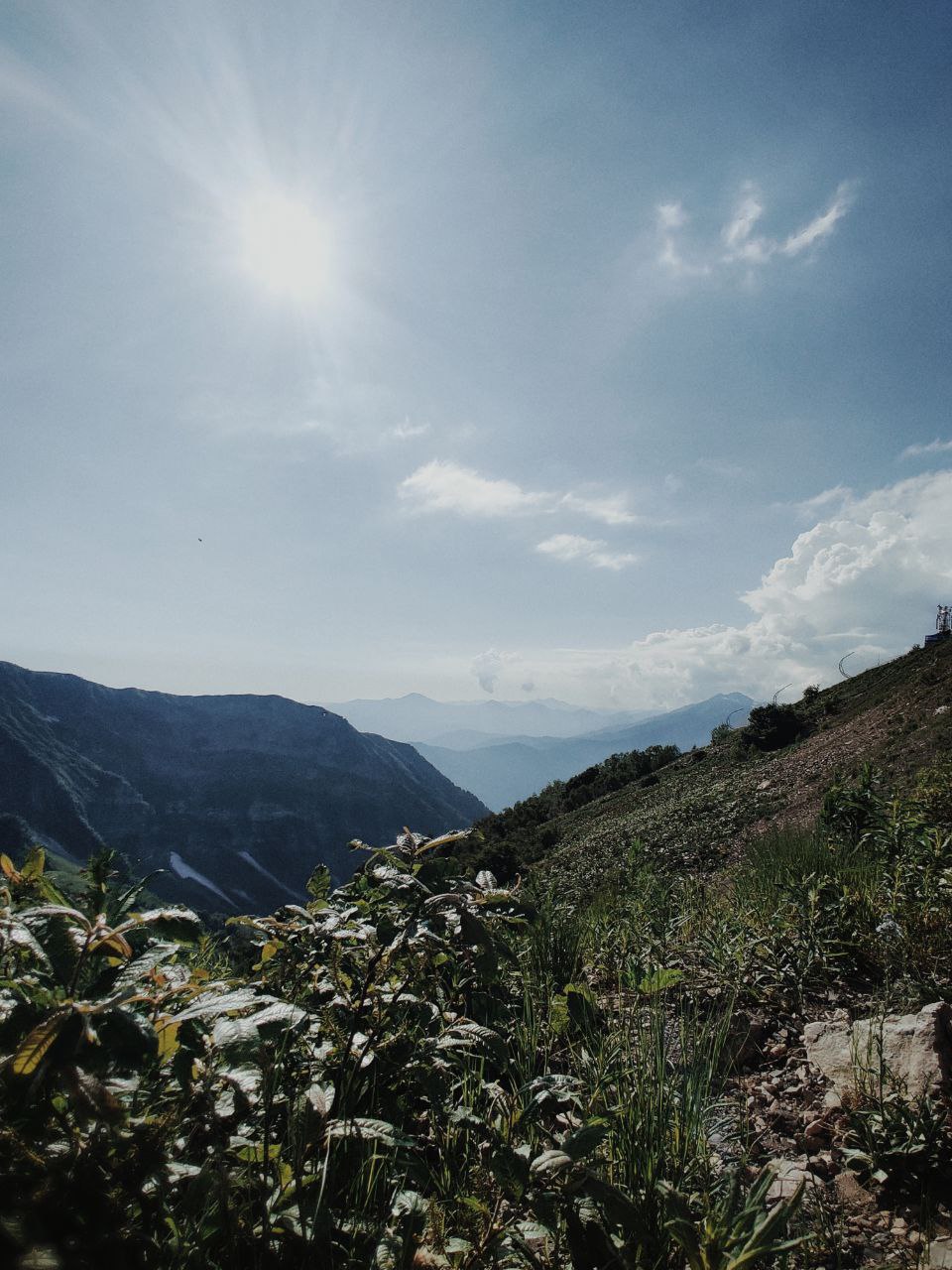 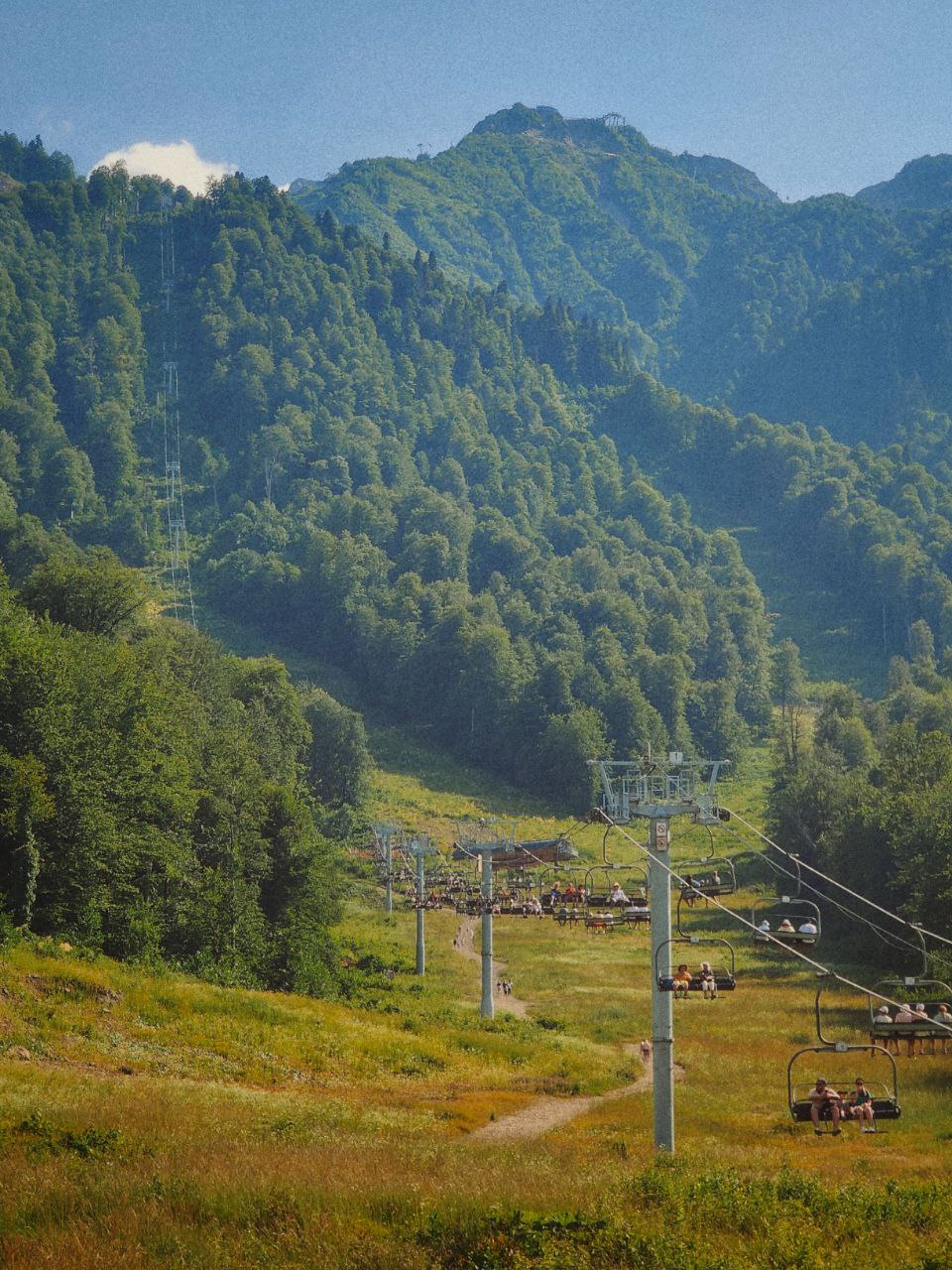 Подъем и виды с Черной Пирамиды (2300м)
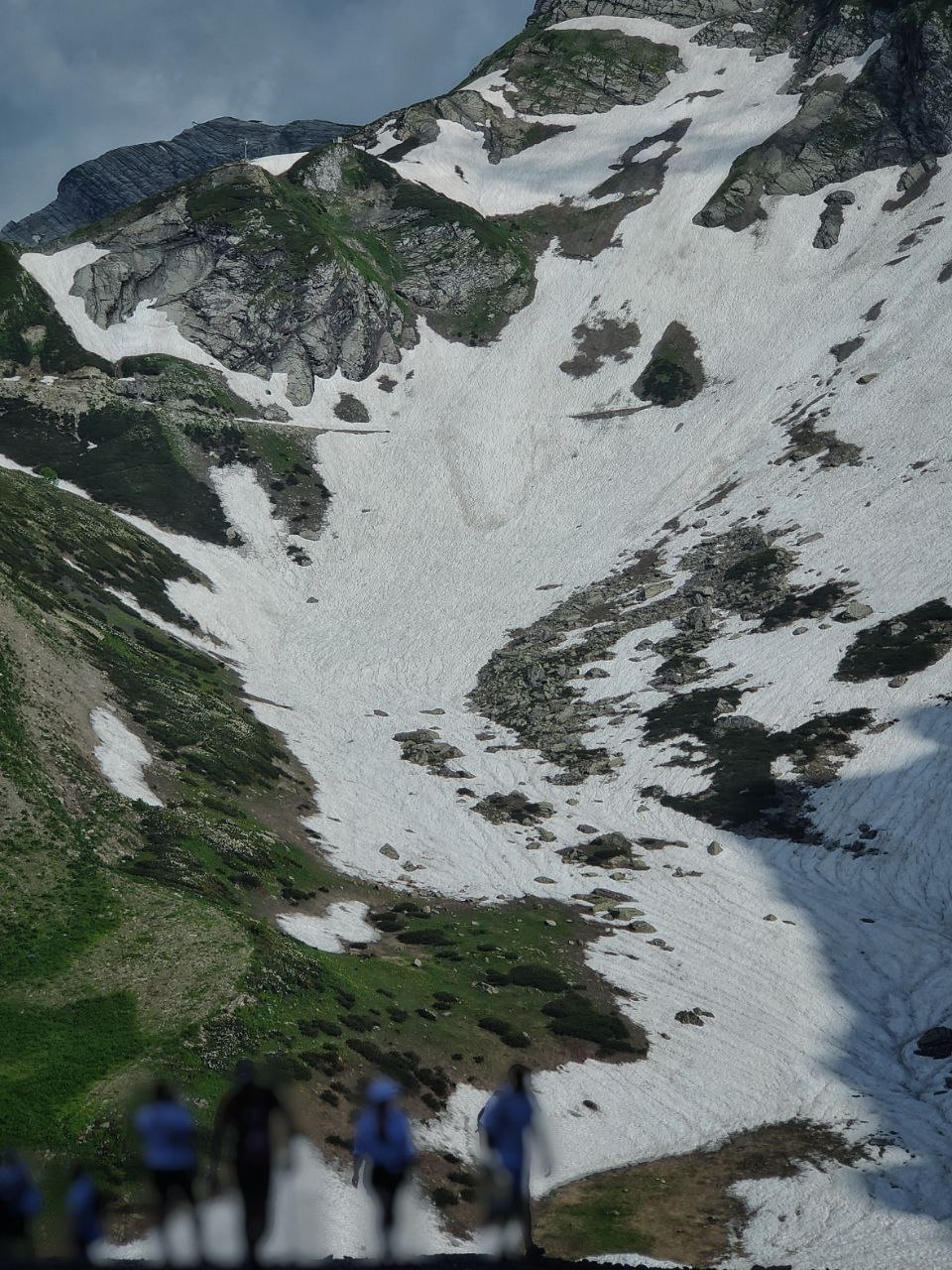 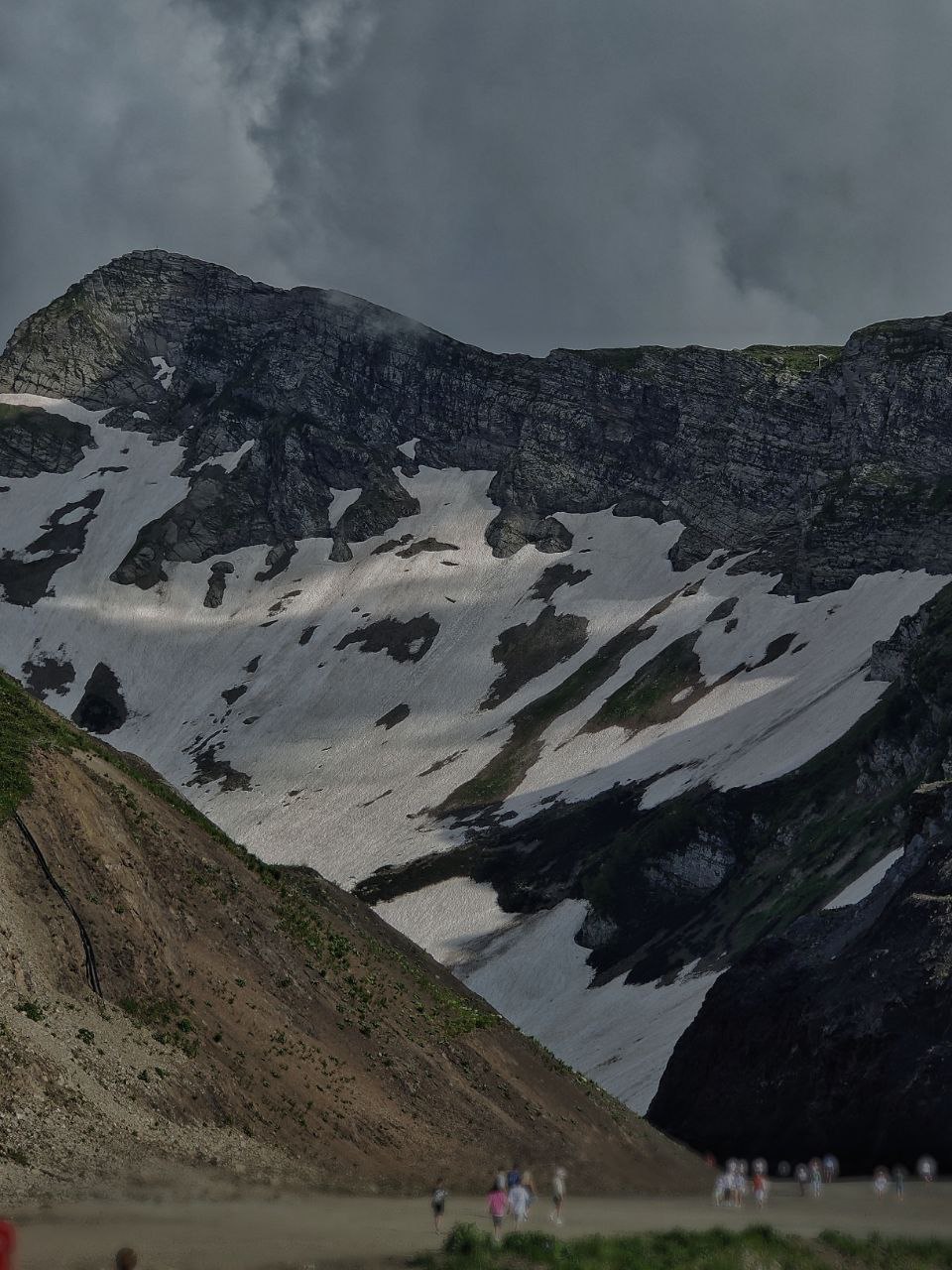 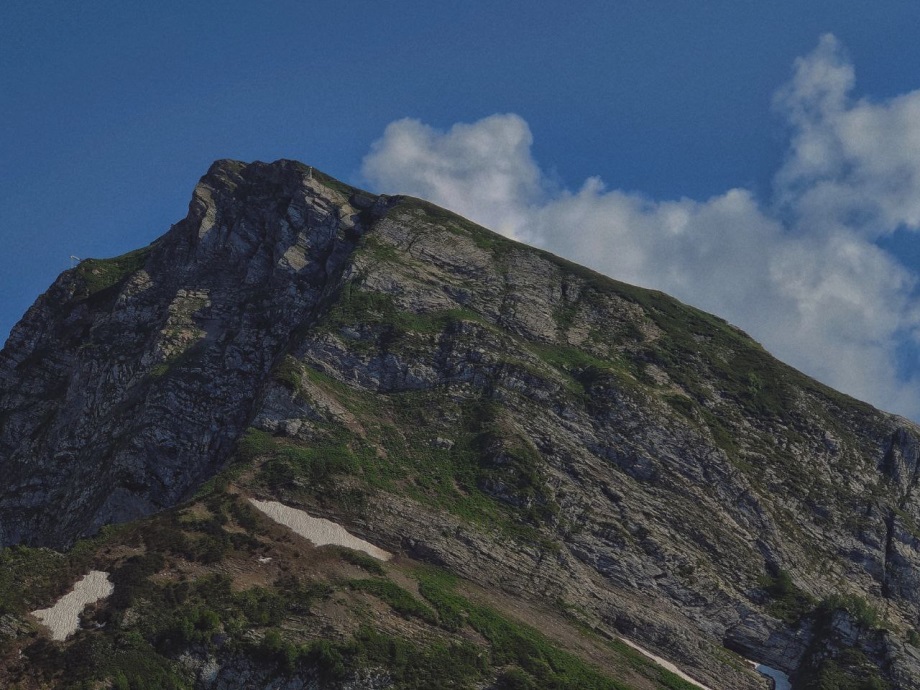 Виды со смотровой площадки Чёрной Пирамиды